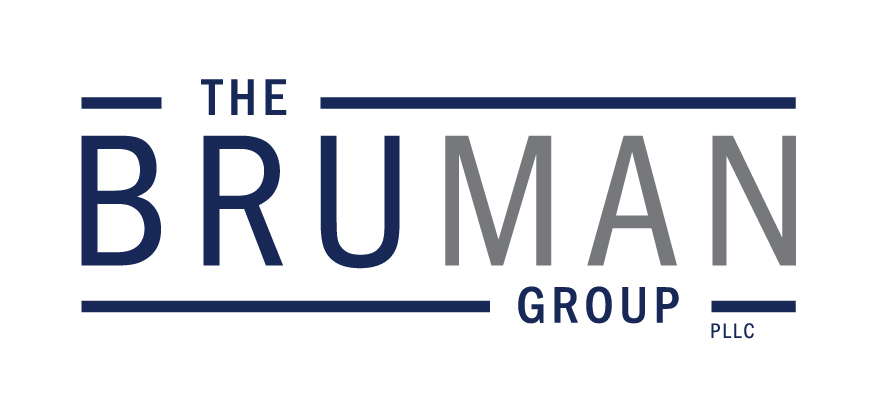 The CLNA
Informing Your Perkins Funding
August 17, 2023
Presented by:
Steven Spillan
sspillan@bruman.com
2
Legal Authorities Governing Perkins
Local Application Requirements
Stakeholders
CLNA
Size, Scope, and Quality
Allowable Use of Funds
Supplanting
Recent OCTAE Monitoring Findings
Agenda
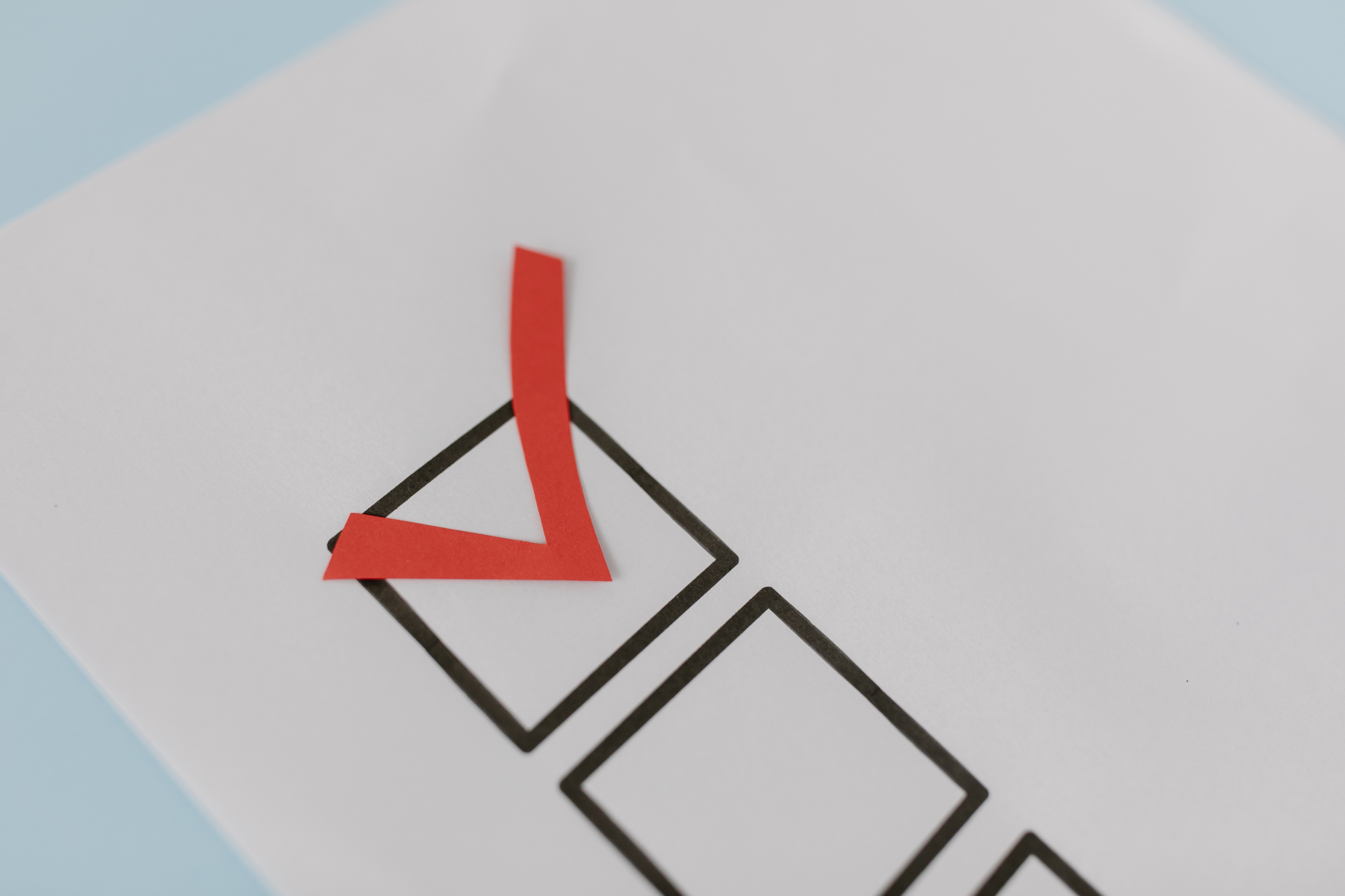 3
What Legal Authorities Govern Perkins V?
Perkins statute
General Education Provisions Act
Education Department General Administrative Regulations (EDGAR)
UGG
OCR Guidelines
4
OMB is currently rewriting the UGG
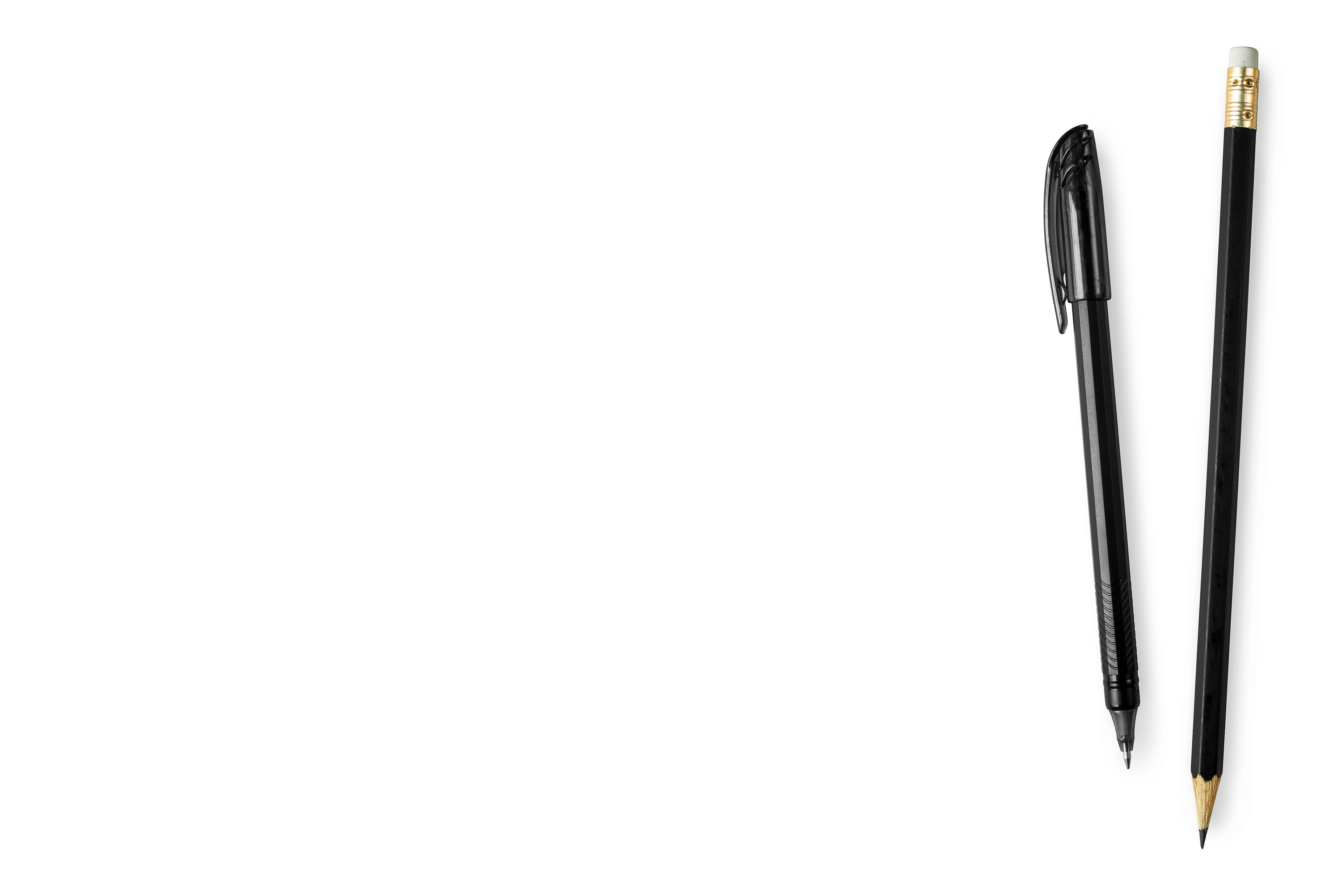 5
Binding Legal Authorities
Does not include OCTAE Q+A, Dear Colleague Letters, Emails, Non-Regulatory issuances 
See: 2 CFR 200.105(b)
6
Local Application Requirements
Sec. 134 of Perkins V
7
Basic Requirement– Sec. 134(a)
Any eligible recipient desiring financial assistance under [Perkins V] shall, in accordance with requirements established by the [State]…submit a local application to the [State].

While each State can add requirements, Sec. 134(b) includes the required contents of local applications, with a primary focus on the comprehensive local needs assessment (CLNA)
8
Local Plan Contents – Sec. 134(b)
Description of the CLNA (which must be updated not less than once every 2 years)
Info on CTE course offerings and activities by the local recipients, which must include “not less than 1 program of study” approved by the State:
How the CLNA results informed the selection of specific CTE-funded programs & activities
Description of any new programs of study developed by local recipient
How students, including special pops, will learn about course offerings
Description of how recipient, in collaboration with LWDBs & other local workforce agencies, One-Stop systems, and other partners will provide career exploration & development; info on employment opportunities in high-skill, high-wage, in-demand sectors; and career guidance and academic counseling .
9
Plan Contents (cont.) – Sec. 134(b)
Describe how you will improve academic and technical skills by strengthening programs through integration of academic standards and relevant CTE programs
How you will provide activities to prepare special pops for high-skill, high-wage, or in-demand occupations that will lead to self-sufficiency; prepare for non-trad fields; provide equal access for special pops; and ensure special pops will not be discriminated against
What work-based learning opportunities will be provided and how you will work with representatives from employers to develop or expand those opportunities
10
Plan Contents (cont.) – Sec. 134(b)
How you will provide students participating in CTE programs with the opportunity to gain postsecondary credit while still attending high school, such as through dual or concurrent enrollment programs or early college high school, as practicable
How you will coordinate with the [State] and [IHEs] to support the recruitment, preparation, retention, and training, including professional development of teachers, faculty, administrators, and specialized instructional support personnel and paraprofessionals who meet applicable State certification and licensure requirements, including individuals from groups underrepresented in the teaching profession
How you will address disparities or gaps in performance in each of the plan years, and if no meaningful progress has been achieved prior to the third program year, a description of the additional actions you will take to eliminate these disparities or gaps.
11
Stakeholders in the CLNA – Sec. 134(d)
CTE programs in a LEA or ESA;  
CTE programs at postsecondary educational institutions;
State or local WDBs and a range of local or regional businesses or industries; 
Parents and students; 
Special pops;
Regional or local agencies serving out-of-school youth, homeless children and youth, and at-risk youth;
Indian Tribes and Tribal organizations in the State;
Other stakeholders as required by the State
12
CLNA Contents – Sec. 134(c)
An evaluation of the performance of the students served by the local recipient with respect to State determined and local levels of performance, including an evaluation of performance for special populations 
A description of how CTE programs are:
sufficient in “size, scope, and quality” to meet the needs of all students served
Aligned to State, regional, Tribal, or local in-demand industry sectors or occupations identified by the State or local WDB or designed to meet local education or economic needs not identified by those boards; 
An evaluation of progress toward the implementation of CTE programs and programs of study;
13
CLNA Contents (cont.) – Sec. 134(c)
A description of how you will improve recruitment, retention, and training of CTE staff; 
A description of progress toward implementation of equal access to high-quality 	CTE courses and programs of study, for all students including— 
Strategies to overcome barriers that result in lower rates of access to, or performance gaps in, the courses and programs for special pops;
Providing programs that are designed to enable special pops to meet the local levels of performance; and
Providing activities to prepare special pops for high-skill, high wage, or in-demand industry sectors or occupations in competitive, integrated settings that will lead to self-sufficiency;
14
Basic CLNA Breakdown
What Information Should Be Collected:
Student performance data 
Size, scope & quality 
Labor market alignment 
Progress towards implementing CTE programs and programs of study 
Recruitment, retention and training of faculty and staff 
Progress towards improving access and equity
Resources: https://careertech.org/resource/guide-state-leaders-maximizing-perkins-v-comprehensive-local-needs-assessment-local-application-drive-quality-equity-cte
15
Size, Scope, and Quality
Sec. 135(b) of Perkins requires local recipients to “support [CTE] programs that are of sufficient size, scope, and quality to be effective.”
Size, scope, and quality became a primary focus near the end of Perkins IV, and gained much greater significance under Perkins V.
Focus include greater burden on the State to define these terms in the State plan
16
Size
Eligible recipients must demonstrate that enrollment in their programs sufficiently supports and justifies the operating costs associated with them. In addition, colleges applying for funds must demonstrate that:
An adequate number of qualified/certified instructors and support staff are associated with the programs to provide relevant instruction, quality student support, and appropriate course sequencing; and
The funding and resources available to the programs sufficiently supports their technology, equipment, facilities, and personnel needs and resources associated with outreach, recruitment, and program quality.
17
Scope for Postsecondary Applicants
Eligible recipients must offer a combination of SBCTC-approved, credit-bearing credentials, certificates, and degrees. Components of the approval process includes a demonstration of industry need and program sustainability, course and curriculum review, development of learning objectives, and an explanation of methods of delivery and administration, the details of which are available here.
18
Scope for All Applicants
Identify and communicate pathways to future education or employment;
Provide CTE-specific career and educational guidance and counseling;
Include multiple entry and exit points;
Incorporate rigorous, relevant, and contextualized academic content;
Work in partnership to establish and communicate programs of study and dual-credit articulations to engage, recruit, and expand access to secondary students; providing them with increasingly specialized instruction leading to the attainment of postsecondary credentials of workplace value; and
Provide exposure to all aspects of industry and employers through work-based learning and/or training in environments that replicate the workplace by featuring industry-standard equipment or simulated exercises.
19
Quality – Eligible Recipients Must:
Meet or make meaningful progress towards achieving the performance targets set for the postsecondary or secondary indicators required of Perkins V; 
Evaluate the degree to which underrepresented students – including special populations and those in non-traditional fields – are provided with equitable access and opportunities and develop strategies for decreasing barriers and addressing achievement gaps in order to enroll and graduate a diverse cross-section of students representative of the communities in which they live; 
Implement a comprehensive and reliable method of reviewing their programs and assessing their efficacy in preparing students for employment and alignment with the needs of industry; 
Engage a diverse range of stakeholders in developing, evaluating, and improving their programs with an emphasis on labor market data and state or regional workforce priorities;
20
Quality (cont.)
Ensure that all programs have active, well-functioning, and representative advisory committees consistent with the requirements of Perkins V and state law; 
Demonstrate all CTE educators possess appropriate credentials and provide adequate support for faculty and staff professional development and return-to-industry opportunities to ensure that instruction and student services are current, relevant, equitable, and comprehensive; 
Maintain in up-to-date and industry-standard equipment, technology, learning materials, and methods of delivery; and
Programs offered consider labor market data and must align with in-demand occupations, as defined in the Perkins V plan.
21
Continued Consultation – Sec. 134(e)
You MUST consult with the stakeholders on an ongoing basis, as determined by the State, in order to—
Provide input on annual updates to the CLNA; 
Ensure programs of study are responsive to community employment needs; aligned with employment priorities in the State, regional, Tribal, or local economy identified by employers; informed by labor market information; designed to meet current, intermediate, or long-term labor market projections; and allow employer input 
Identify and encourage opportunities for work-based learning; and 
Ensure funding under this part is used in a coordinated manner with other local resources.
22
Allowability
23
Factors Affecting Allowability (2 CFR 200.403)
Necessary, reasonable, and allocable to the federal award
 Consistent with policies and procedures
 Conforms Part 200 and the terms of the federal award
 Accorded consistent treatment as either a direct or indirect cost
 Adequately documented
 Determined in accordance with GAAP
 Not included as a match or cost-share, 
 Net of applicable credits
 Incurred during the approved budget period
The Bruman Group, PLLC © 2023. All rights reserved.
24
Sec. 135(a) – Local Use of Funds
Each local recipient that receives Perkins funds “shall use such funds to develop, coordinate, implement, or improve [CTE] programs to meet the needs identified in the [CLNA].”
If it doesn’t tie back to the CLNA, it will be impossible to argue it is necessary under Perkins…therefore its unallowable
25
Sec. 135(b)(1) – Career Exploration
Provide career exploration and career development activities, including in the middle grades, to aid in making informed plans and decisions about future education and career opportunities and programs of study
26
Sec. 135(b)(2) – Professional Development
Provide professional development for teachers, faculty, school leaders, administrators, specialized instructional support personnel, career guidance and academic counselors, or paraprofessionals
27
Sec. 135(b)(3) – Skills Attainment
Provide within CTE the skills necessary to pursue careers in high-skill, high-wage, or in-demand industry sectors or occupations
28
Sec. 135(b)(4) – Academic Skills
Support integration of academic skills into CTE programs and programs of study to support—
CTE participants at the secondary school level in meeting the challenging State academic standards adopted under section 1111(b)(1) of the Elementary and Secondary Education Act of 1965 by the State in which the eligible recipient is located; and
(B) CTE participants at the postsecondary level in achieving academic skills
29
Sec. 135(b)(5) – Increase Student Achievement
Plan and carry out elements that support the implementation of CTE programs and programs of study and that result in increasing student achievement of the local levels of performance 
20 different possible uses of funds (work-based learning, CTSO costs, industry certifications, support for special pops
“Other activities to improve [CTE] programs.”
30
Sec. 135(b)(6) - Evaluations
Develop and implement evaluations of the activities carried out with funds under this part, including evaluations necessary to complete the CLNA and the local performance report
31
Supplement not Supplant
32
Auditor’s SNS Test: The Presumptions of Supplanting
Presumptions of Supplanting 
Required to be made available under other federal, state, or local laws
Provided with non-federal funds in prior year
33
But … Presumption Rebutted!
These presumptions are rebuttable if the SEA or LEA can demonstrate that it would not have provided the services in question with non-federal funds had the federal funds not been available.
34
What Is Lawful Supplanting?
Relying on other federal grant $ in prior year (e.g., ESSER/HEERF)
Relying on foundation/private support in prior year
35
Recent OCTAE Findings
36
OCTAE Monitoring Guide
List of documents requested by OCTAE during recent monitoring visits include:
Copies of CLNAs and web sites (URLs) or any other online resource containing the CLNAs.
Copies of meeting meetings, emails, or other documentation that demonstrate how eligible recipients involved a diverse body of stakeholders
37
Recent Findings
The State failed to require secondary and postsecondary eligible recipients to conduct CLNAs as required by section 134(c)(2)(A-E) of Perkins V.
A review of postsecondary CLNAs revealed that eligible recipients are not required to provide an evaluation of the performance of students who are members of special populations against State determined and local levels of performance.  Additionally, submitted evidence shows that eligible recipients are not required to describe progress toward implementation of equal access to high-quality CTE courses and programs of study or strategies to overcome associated barriers.
CLNAs did not address "Part 3: Labor Market Alignment" or "Part 5: Recruitment, Retention, and Training of CTE Teachers." Additional CLNAs reviewed also had these sections marked as "not applicable" despite being required components of a CLNA per section 134(c)(2)(B and D) of Perkins V.
38
Required Corrective Actions
The State must develop and submit to OCTAE policies and procedures that will be implemented to ensure that incomplete CLNAs are not accepted and the eligible recipients are required to complete all components of a CLNA. 
The State must also update its CLNA templates and submit two samples of secondary and postsecondary CLNAs that meet the full requirements of section 134(c)(2)(A-E) of Perkins V including the description of progress toward implementation of equal access to high-quality CTE courses and programs of study and strategies to overcome associated barriers.
39
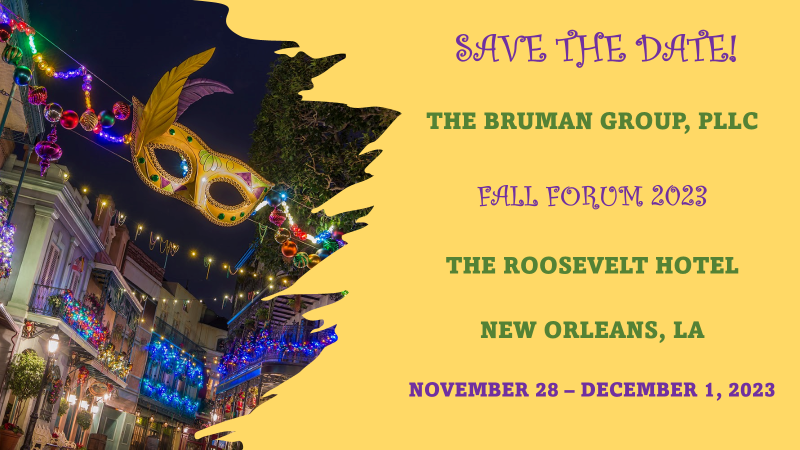 40
SAVE THE DATE!!!
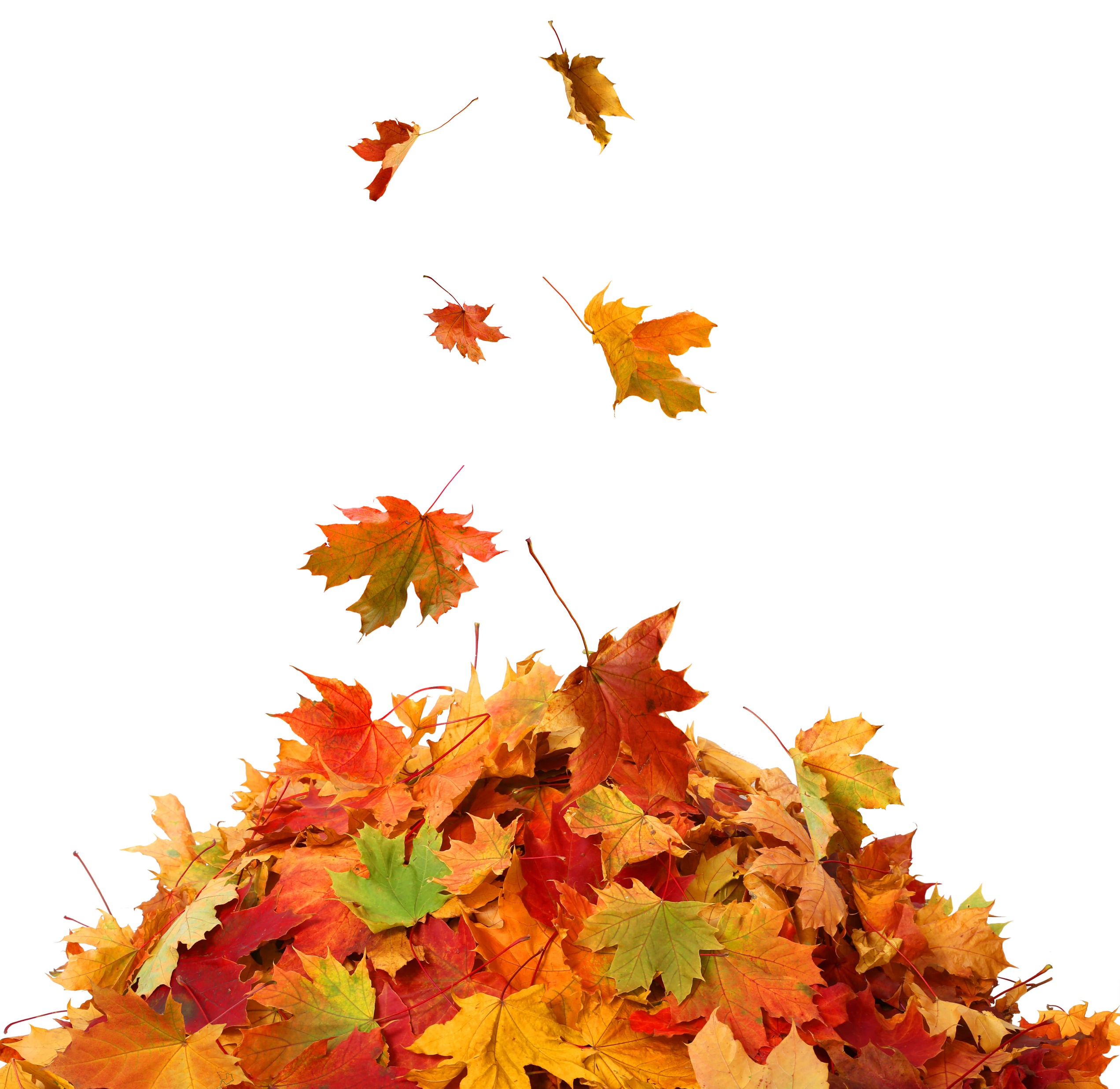 Brustein & Manasevit, PLLC
Fall Forum 2022
November 30 – December 2, 2022
Cosmopolitan Hotel
Clark County, NV
41
LEGAL DISCLAIMER
This presentation is intended solely to provide general information and does not constitute legal advice or a legal service.  This presentation does not create a client-lawyer relationship with The Bruman Group, PLLC and, therefore, carries none of the protections under the D.C. Rules of Professional Conduct.  Attendance at this presentation, a later review of any printed or electronic materials, or any follow-up questions or communications arising out of this presentation with any attorney at The Bruman Group, PLLC does not create an attorney-client relationship with The Bruman Group, PLLC.  You should not take any action based upon any information in this presentation without first consulting legal counsel familiar with your particular circumstances.
The Bruman Group, PLLC © 2023. All rights reserved.